Empatia Compaixão Misericórdia Piedade
Grupo Cândida 
Bruno Daniel
Referências usadas no estudo:
Obra:
O Evangelho segundo o espiritismo

Base Subsidiária:
À luz do espiritismo
O espiritismo
Espiritismo tv
Momento Espírita
Letra Espírita
Empatia
Segundo definição, a empatia é um “estado de espírito no qual uma pessoa se identifica com outra, presumindo sentir o que esta está sentindo.”

 Empatia é, portanto, sinônimo de uma profunda e penetrante compreensão entre as pessoas, e ninguém na História evidenciou-a de maneira tão enfática quanto Jesus.

A empatia – essa capacidade de ver e sentir pela ótica do outro – está, dessa forma, intrinsecamente associada à generosidade nos julgamentos.

 No entanto, julgar uma ação é diferente de julgar o indivíduo que erra. Posso julgar e considerar, por exemplo, a prostituição moralmente errada, mas não devo julgar a criatura prostituída. E por que não devo proceder dessa maneira? Porque, ao julgar a pessoa, inevitavelmente lavro sentenças: errada, culpada, pecaminosa.
Jesus, ao dizer: “Vinde a mim todos os que estais cansados e sobrecarregados, e eu vos aliviarei” (Mt 11:28),  posicionou-se como alguém que acolhe o outro em suas dores e dificuldades,  fazendo isso, no entanto, de uma maneira muito especial. Segundo os Evangelhos, Ele nunca desprezou quem quer que fosse. Sempre acolheu, entendeu, valorizou, consolou e encorajou todos aqueles que, de uma forma ou de outra, solicitavam Sua atenção e ajuda. Também, jamais puniu as criaturas em seus deslizes: primeiro porque compreendia a fragilidade e falibilidade inerentes à condição humana  e, segundo, porque vislumbrava nos erros uma possibilidade de aprendizagem e mudança interior dos próprios faltosos.Muito embora Jesus fosse realmente um enviado de Deus para cumprir uma missão de grande relevância, a Sua capacidade de penetrar na problemática do outro e, empaticamente, perceber suas dores e aflições, era bastante grande. A palavra empatia, derivada do grego empátheia, que significa “entrar no sentimento”, era uma de Suas características dominantes, daí a força dessa comunhão de sentimentos.
O Espírito Joanna de Ângelis adverte:

A questão do julgamento das faltas alheias constitui um grave cometimento de desumanidade em relação àquele que erra.

O problema do pecado pertence a quem o pratica, (...).

A tolerância, em razão disso, a todos se impõe (...), compreendendo as dificuldades do caído, enquanto lhe distende mãos generosas para o soerguer.

O julgamento pessoal, que ignora as causas geradoras dos problemas, demonstra o primitivismo moral do homem ainda “lobo” do seu irmão.

(...) Tem compaixão de quem cai. A consciência dele será o seu juiz.
Obviamente, o julgamento recriminador não favorece em nós um estado de receptividade emocional. E, com essa barreira íntima que nós mesmos estabelecemos, não prestamos a devida atenção às pessoas e nem participamos de suas situações, notadamente com relação ao amparo que deveria ou que poderia ser ofertado por nós.
O Evangelho segundo o Espiritismo enfatiza:


A censura lançada sobre a conduta de outrem pode ter dois motivos: reprimir o mal ou desacreditar a pessoa cujos atos se criticam: este último motivo não tem jamais desculpa, porque é da maledicência e da maldade. O primeiro pode ser louvável, e torna-se mesmo um dever em certos casos, uma vez que disso deve resultar um bem, e sem isso o mal não seria jamais reprimido na sociedade; o homem, aliás, não deve ajudar o progresso de seu semelhante?
Assim, quando nos ocorrer a necessidade de censurar alguém, torna-se imprescindível conduzir nossa crítica de forma a despertar, alertar e ajudar aquela pessoa. Pode ser que ela não esteja plenamente consciente da gravidade de suas escolhas e opções e, assim, um alerta de nossa parte poderá ser de extrema relevância! Pode acontecer de seu discernimento talvez se encontrar prejudicado por falsas expectativas e determinadas ilusões.
A empatia nos torna menos orgulhosos e egoístas, pois faz com que pensemos não só em nossos pontos de vista, em como estamos nos sentindo, mas também na vida alheia, no que se passa no íntimo de alguém.Quando nos colocamos no lugar do outro: - a compreensão se torna mais fácil de ser alcançada, e nossos corações se sentem mais aptos a perdoar.- temos a oportunidade de acalmar a raiva e de evitar a vingança.- desenvolvemos a compaixão, e procuramos fazer algo para amenizar o sofrimento do próximo.- expandimos nossa capacidade de amar e de entender que precisamos viver em família para realizar nosso crescimento.- preparamos nossa intimidade para receber as sementes da humildade, descobrindo a verdade de que somos todos irmãos, e que precisamos uns dos outros para colher os bons frutos da felicidade futura.
Fiquemos com as conselhos do escritor espírita Jason de Camargo, quanto ao desenvolvimento do sentimento empático:

Como a empatia conduz a pessoa a um estado de solidariedade e esta virtude é o caminho para extirpar o egoísmo, é interessante desenvolvê-la da melhor maneira possível. Veja, a seguir, alguns passos:
– A base da empatia é a autoconsciência. Significa dizer que o conhecimento de nossas próprias emoções auxiliará a perceber as emoções e os sentimentos dos outros.
 – Observe os outros com os olhos de bondade. Acompanhe seus gestos, sua voz e suas expressões corporais com pensamentos de bondade.
 – Tente entender o porquê de seus atos; eles refletem sua situação interior. Como agiríamos no seu lugar? Tente vestir sua pele.
– Seja interessado e amigo. Suas ações muitas vezes escondem as preocupações internas;
– Habitue-se a ver com os olhos da alma, para que você  possa ver o que a alma do outro está sentindo.
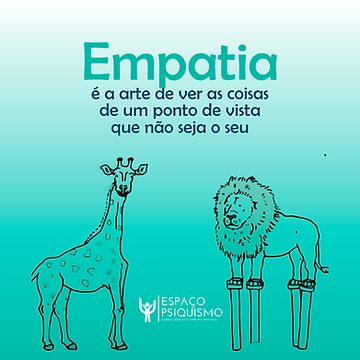 CompaixãoÉ a vontade de minimizar a dor dos outros, compreender o outro, buscar beneficiar o outro diminuindo o seu sofrimento. É o agir para solucionar o que está afligindo o outro; é a aceitação e respeito pelas dificuldades alheias. É ação para melhorar a vida de quem não teve as mesmas oportunidades que as nossas. Não conseguir ficar indiferente, é a tristeza pela tristeza do outro. É a vontade que temos de livrar o próximo daquele sofrimento, acolher o outro.  A compaixão é a felicidade do outro na minha meta, o combate ao egoísmo. E a caridade é a vivência do bem.
Autor: Joanna de Ângelis
Psicografia de Divaldo Franco. Da obra: Responsabilidade

“Escasseia, na atual conjuntura terrestre, o sentimento da compaixão. Habituando-se aos próprios problemas e aflições, o homem passa a não perceber os sofrimentos do seu próximo.

Mergulhado nas suas necessidades, fica alheio às do seu irmão, às vezes, resguardando-se numa couraça de indiferença, a fim de poupar-se a maior soma de dores.

Deixando de interessar-se pelos outros, estes esquecem-se dele, e a vida social não vai além das superficialidades imediatistas, insignificantes.
Empedernindo o sentimento da compaixão, a criatura avança para a impiedade e até para o crime.Olvida-se da gratidão aos pais e aos benfeitores, tornando-se de feitio soberbo, no qual a presunção domina com arbitrariedade.Movimentando-se, na multidão, o indivíduo que foge da compaixão, distancia-se de todos, pensando e vivendo exclusivamente para o seu ego e para os seus. No entanto, sem um relacionamento salutar, que favorece a alegria e a amizade, os sentimentos se deterioram, e os objetivos da vida perdem a sua alta significação tornando-se mais estreitos e egotistas.A compaixão é uma ponte de mão dupla, propiciando o sentimento que avança em socorro e o que retorna em aflição.É o primeiro passo para a vigência ativa das virtudes morais, abrindo espaços para a paz e o bem-estar pessoal.O individualismo é-lhe a grande barreira, face a sua programação doentia, estabelecida nas bases do egocentrismo, que impede o desenvolvimento das colossais potencialidades da vida, jacentes em todos os indivíduos.
A compaixão auxilia o equilíbrio psicológico, por fazer que se reflexione em torno das ocorrências que atingem a todos os transeuntes da experiência humana.É possível que esse sentimento não resolva grandes problemas, nem execute excelentes programas. Não obstante, o simples desejo de auxiliar os outros proporciona saudáveis disposições físicas e mentais, que se transformarão em recursos de socorro nas próximas oportunidades.Mediante o hábito da compaixão, o homem aprende a sacrificar os sentimentos inferiores e a abrir o coração.Pouco importa se o outro, o beneficiado pela compaixão, não o valoriza, nem a reconheça ou sequer venha a identificá-la. O essencial é o sentimento de edificação, o júbilo da realização por menor que seja, naquele que a experimenta.Expandir esse sentimento é dar significação à vida.
A compaixão está cima da emotividade desequilibrada e vazia. Ela age, enquanto a outra lamenta; realiza o socorro, na razão em que a última apenas se apiada.Quando se é capaz de participar dos sofrimentos alheios, os próprios não parecem tão importantes e significativos.Repartindo a atenção com os demais, desaparece o tempo vazio para as lamentações pessoais.Graças à compaixão, o poder de destruição humana cede lugar aos anseios da harmonia e de beleza na Terra.Desenvolve esse sentimento de compaixão para com o teu próximo, o mundo, e, compadecendo-te das suas limitações e deficiências, cresce em ação no rumo do Grande Poder.”
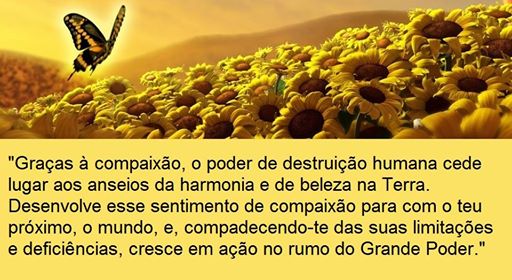 MisericórdiaMisericórdia, segundo o dicionário, é um sentimento de pesar ou de caridade despertado pela infelicidade de outrem; piedade; compaixão; e perdão concedido unicamente por bondade.Estamos diante de um dos resultados da Lei de Causa e Efeito, em que tudo aquilo que fazemos voltará para nós mesmos, esta é uma das razões para que tenhamos misericórdia para com os nossos semelhantes, já que, muitas vezes, necessitamos dessa mesma misericórdia.
A reencarnação e os benefícios decorrentes indicam a manifestação da justiça e misericórdia divinas, as quais não condenam o Espírito infrator ao sofrimento eterno. Trazendo em seus mecanismos, não apenas as propostas de aprendizado, mas, também os impositivos da lei de causa e efeito, a reencarnação proporciona ao Espírito devedor, na maioria das vezes, condições de refazimento do seu destino, sobretudo se há empenho, deste, em se melhorar.“Todos receberemos, nas Leis da Vida, o que fizemos, pelo que fizemos, quanto fizemos e como fizemos”. (André Luiz)
“A misericórdia é o complemento da brandura, porquanto aquele que não for misericordioso não poderá ser brando e pacífico. Ela consiste no esquecimento e no perdão das ofensas. O ódio e o rancor denotam alma sem elevação, nem grandeza. O esquecimento das ofensas é próprio da alma elevada, que paira acima dos golpes que lhe possam desferir. Uma é sempre ansiosa, de sombria suscetibilidade e cheia de fel; a outra é calma, toda mansidão e caridade.”
                                                                                                   CAPÍTULO X – O Evangelho segundo o espiritismo
                                                                                               BEM-AVENTURADOS OS QUE SÃO MISERICORDIOSOS
Para Emmanuel, cultivar a misericórdia não é alçar exclamações de piedade inativa para o Céu, lastimando os males do próximo com a boca e guardando os braços em repouso, diante do sofrimento alheio que nos convoca ao auxílio, à fraternidade e à cooperação.Ele nos faz uma pergunta fundamental:Quantas vezes nos fazemos autores da indisciplina e da insubmissão, da secura e da aspereza, em torno dos próprios passos, por falta de misericórdia em nossas palavras e em nossos pensamentos?
Plantemo-la em nosso caminho, trabalhando, construindo e colaborando incessantemente com o bem, na certeza de que a compaixão não é remédio para os dias cor-de-rosa e sim para os momentos de tempestade e incompreensão.
O perdão e a misericórdia divinos, em sua sublimidade, não tiram da criatura o mérito da própria reabilitação, mas se revelam como fator de aprendizado, os quais, registrados na memória do Espírito, servirão de base para as suas novas conquistas evolutivas.





Bem-aventurados os que são misericordiosos, porque obterão misericórdia.
                                                        (S. MATEUS, cap. V, v. 7.)
Piedade
“A piedade é a virtude que mais vos aproxima dos anjos; é a irmã da caridade, que vos conduz a Deus. Ah! deixai que o vosso coração se enterneça ante o espetáculo das misérias e dos sofrimentos dos vossos semelhantes. Vossas lágrimas são um bálsamo que lhes derramais nas feridas e, quando, por bondosa simpatia, chegais a lhes proporcionar a esperança e a resignação, que encanto não experimentais! Tem um certo amargor, é certo, esse encanto, porque nasce ao lado da desgraça; mas, não tendo o sabor acre dos gozos mundanos, também não traz as pungentes decepções do vazio que estes últimos deixam após si. Envolve-o penetrante suavidade que enche de júbilo a alma. A piedade, bem sentida é amor; amor é devotamento; devotamento é o olvido de si mesmo e esse olvido, essa abnegação em favor dos desgraçados, é a virtude por excelência, a que em toda a sua vida praticou o divino Messias e ensinou na sua doutrina tão santa e tão sublime.
Quando esta doutrina for restabelecida na sua pureza primitiva, quando todos os povos se lhe submeterem, ela tornará feliz a Terra, fazendo que reinem aí a concórdia, a paz e o amor.O sentimento mais apropriado a fazer que progridais, domando em vós o egoísmo e o orgulho, aquele que dispõe vossa alma à humildade, à beneficência e ao amor do próximo, é a piedade! piedade que vos comove até às entranhas à vista dos sofrimentos de vossos irmãos, que vos impele a lhes estender a mão para socorrê-los e vos arranca lágrimas de simpatia. Nunca, portanto, abafeis nos vossos corações essas emoções celestes; não procedais como esses egoístas endurecidos que se afastam dos aflitos, porque o espetáculo de suas misérias lhes perturbaria por instantes a existência álacre. Temei conservar-vos indiferentes, quando puderdes ser úteis. A tranquilidade comprada à custa de uma indiferença culposa é a tranquilidade do mar Morto, no fundo de cujas águas se escondem a vasa fétida e a corrupção.
Quão longe, no entanto, se acha a piedade de causar o distúrbio e o aborrecimento de que se arreceia o egoísta! Sem dúvida, ao contacto da desgraça de outrem, a alma, voltando-se para si mesma, experimenta um confrangimento natural e profundo, que põe em vibração todo o ser e o abala penosamente. Grande, porém, é a compensação, quando chegais a dar coragem e esperança a um irmão infeliz que se enternece ao aperto de uma mão amiga e cujo olhar, úmido, por vezes, de emoção e de reconhecimento, para vós se dirige docemente, antes de se fixar no Céu em agradecimento por lhe ter enviado um consolador, um amparo. A piedade é o melancólico, mas celeste precursor da caridade, primeira das virtudes que a tem por irmã e cujos benefícios ela prepara e enobrece. – Miguel. (Bordéus, 1862.)”Cap.13 - item 17 – O evangelho segundo o espiritismo.
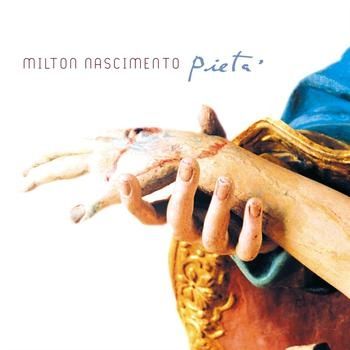 O apóstolo Paulo, na 1ª epístola a Timóteo, cap. 3, escreveu:
E sem dúvida, grande é o mistério da piedade: aquele que se manifestou em carne foi justificado em espírito, visto dos anjos, pregado aos gentios, crido do mundo e recebido acima, na glória.
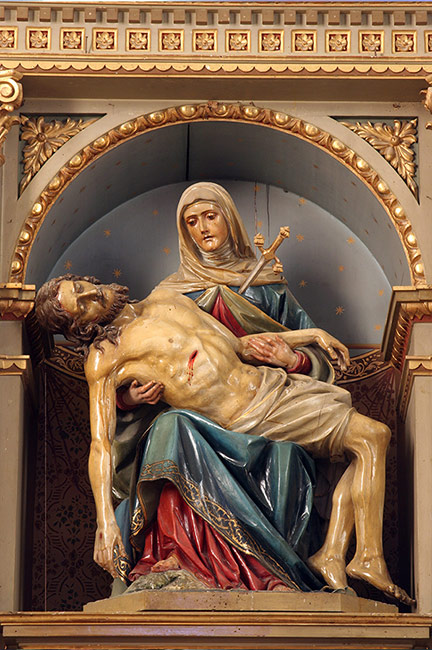 HISTÓRIA DE NOSSA SENHORA DA PIEDADENossa Senhora da Piedade é um Título e uma imagem da Virgem Maria inspirados na famosa “Pietá”, de Michelangelo e em Nossa Senhora das Dores. Trata-se de uma imagem que “fala” pela força da expressão artística. Na imagem, Nossa Senhora está com seu Filho Jesus morto nos braços. Remete a um momento muito específico de dor e sofrimento, logo após a morte de Jesus na cruz.
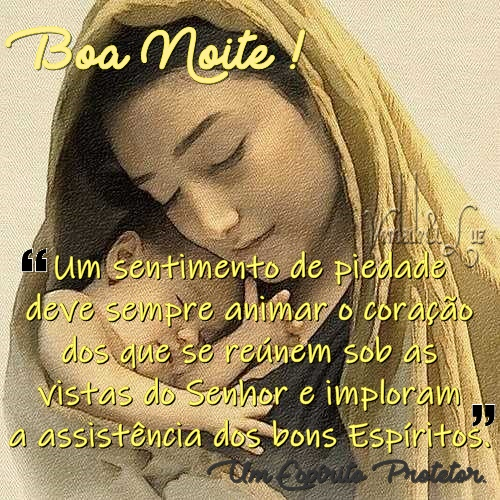